Хлеб - всему голова
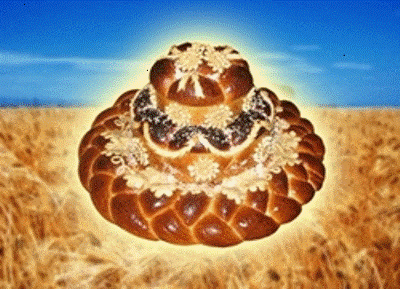 Загадка
Стоит стеной, Шумит волной, Волна золотая, Не видно края.
         (поле ржи)
Загадка
Весь из золота отлит
На соломинке стоит.
                      (колос)
Как пахали землю
Как засевали поля
Первые всходы на поле
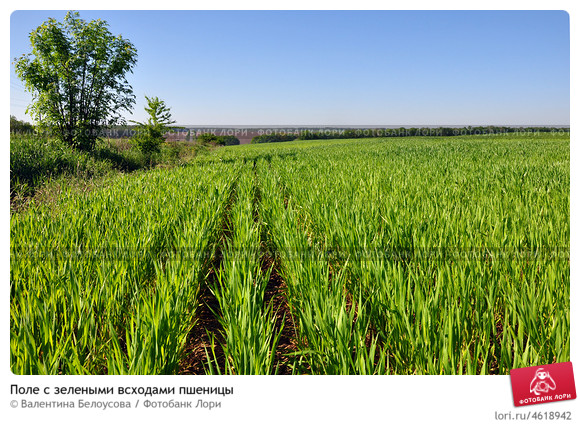 Цеп - простое сельскохозяйственное орудие для обмолота зерновых
Жернова
Мельница
Хлеб везде хорош - и у нас и за морем
Чудесные превращения теста
Хлеб своими руками
Что это за предметы?
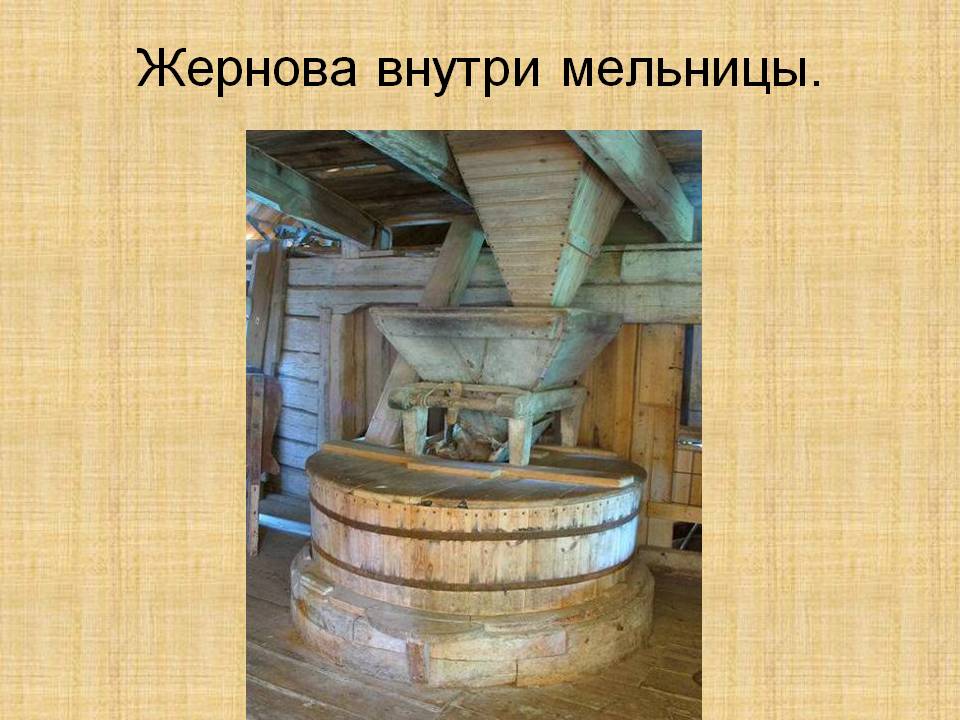 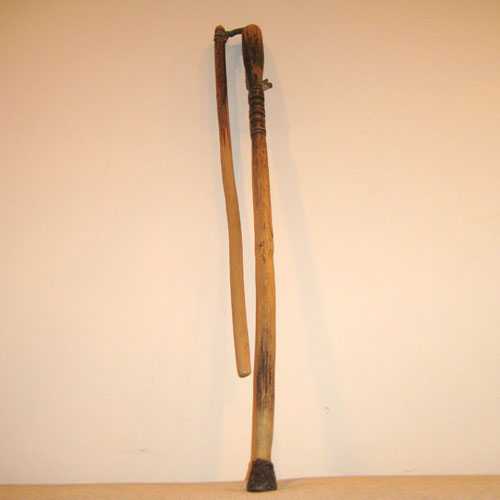 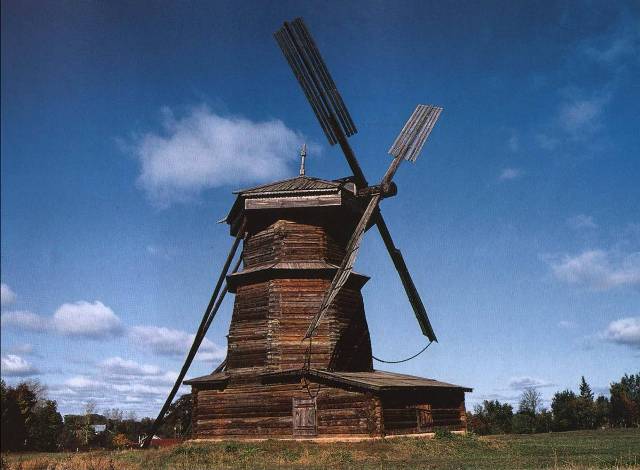 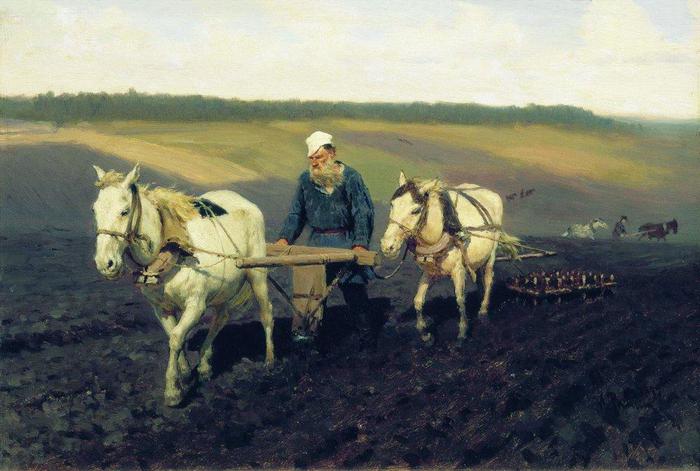 Изделия из муки
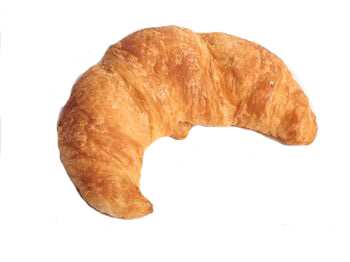 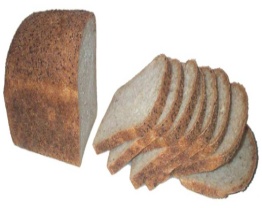 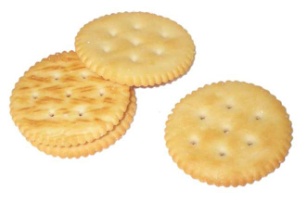 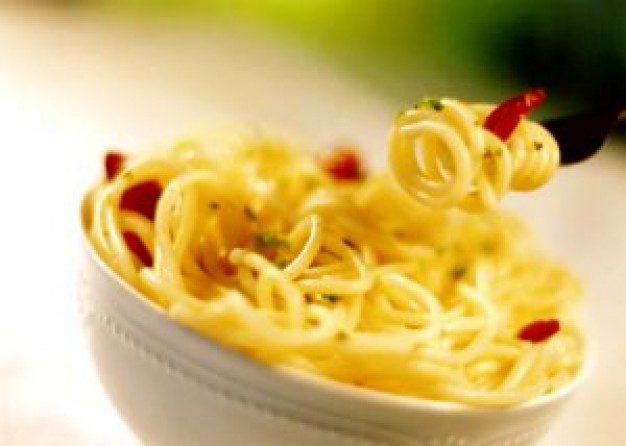 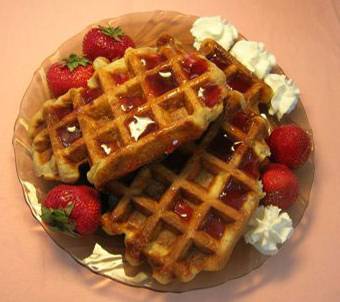 Музей хлеба
Ветерок спросил, пролетая:
— Отчего ты, рожь, золотая?
А в ответ колоски шелестят:
— Золотые руки растят!
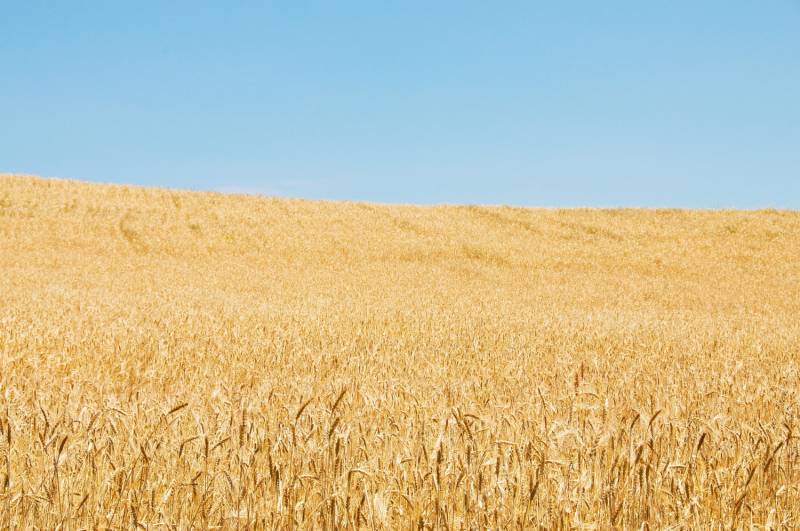